Appropriate use of Antibiotics;
The health care worker’s role
Dr, Nyawira Gitahi-Kamau
GSK Infectious disease medical advisor Kenya
Antibiotic stewardship
Antimicrobial stewardship refers to coordinated interventions designed to improve and measure the appropriate use of antimicrobials by promoting the selection of the optimal antimicrobial drug regimen, dose, duration of therapy, and route of administration.
https://www.idsociety.org/Stewardship_Policy/
For Internal Use    SA/CR/0003/15
2
WHY  ANTIBIOTIC STEWARDSHIP?
For Internal Use    SA/CR/0003/15
3
Global AMR Pipeline
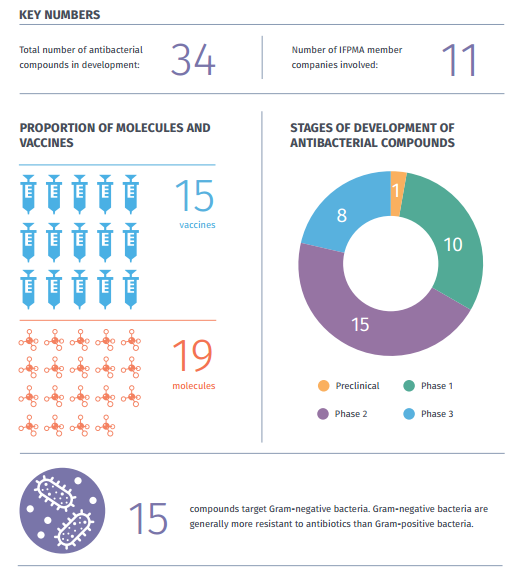 IFPMA membership pipeline inventory in 2015
R&D investment underway
But more to be done…
Rethinking the way we fight bacteria, IFPMA report, 2015. Available at:
http://www.ifpma.org/wp-content/uploads/2016/02/IFPMA_Rethinking_the_way_we_fight_bacteria_April2015_FINAL.pdf 
Accessed on 24/04/2016
4
ANTIBIOTIC STEWARDSHIP
For Internal Use    SA/CR/0003/15
5
AREAS ADDRESSED IN IMPLEMENTING ANTIBIOTIC STEWARDSHIP
For Internal Use    SA/CR/0003/15
6
ANTIBIOTIC STEWARDSHIP
http://bsac.org.uk/wp-content/uploads/2013/07/Stewardship-Booklet-Practical-Guide-to-Antimicrobial-Stewardship-in-Hospitals.pdf
For Internal Use    SA/CR/0003/15
7
Antibiotic stewardship
For Internal Use    SA/CR/0003/15
8
High recommendation for outcome measures and evaluation
For Internal Use    SA/CR/0003/15
9
High recommendation for outcome measures and evaluation
Compliance to hospital formulary /guideline
T-sheet renewal and review rate
Re-admissions with HAI after admissions
For Internal Use    SA/CR/0003/15
10